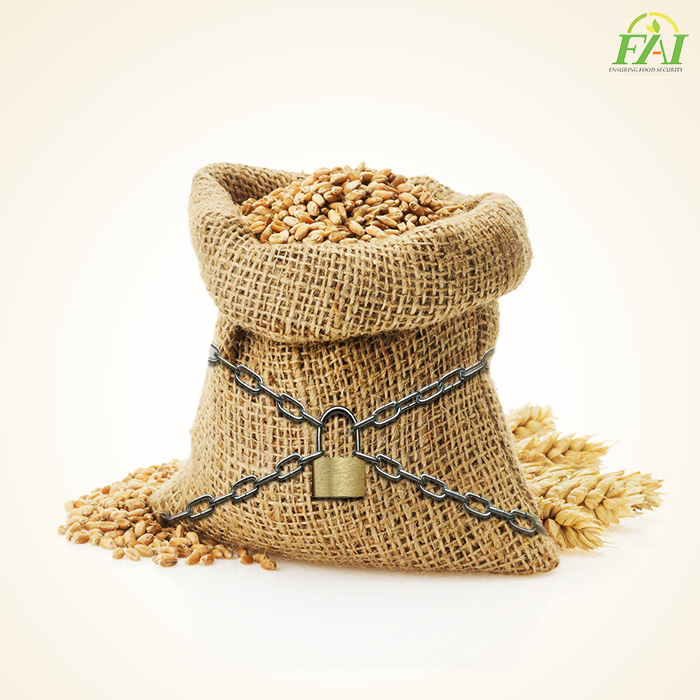 Post
Fertilisers help meet the need of food, fiber, fuel and feed for our growing population. Deficiency of plant nutrients in soil is on rise. To replenish the same for ensuring food security, use of fertiliser is indispensable.
1
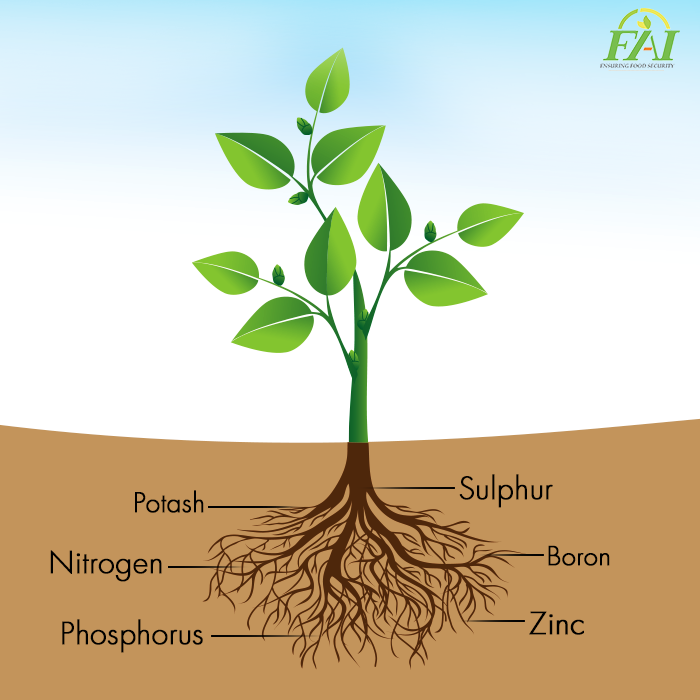 Post
Fertilisers contain essential nutrients in specific ionic forms which plant roots are capable of absorbing and help in better food production.
2
Post
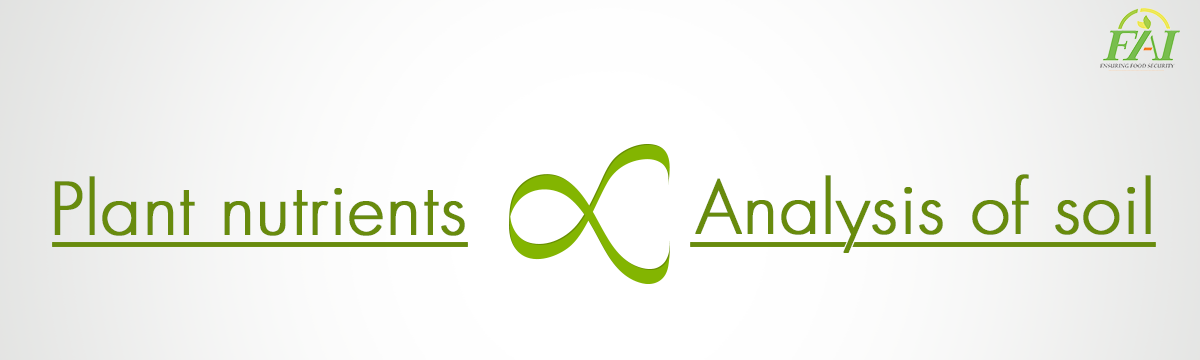 Plant nutrients need to be applied in balanced proportion on analysis of soil. Balanced fertilisation improves soil health.
3
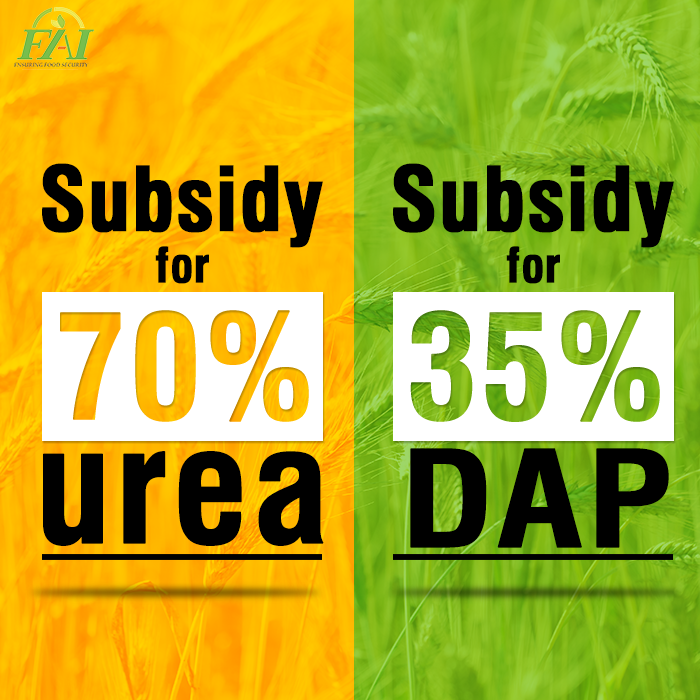 Post
Government provides subsidy of more than 70% of cost of urea.  DAP is subsidised only by 35% of the cost. This has led to low cost of urea and high cost of DAP to the farmer tempting him to use more urea at the cost of DAP. Result is imbalanced use of fertilisers.
4
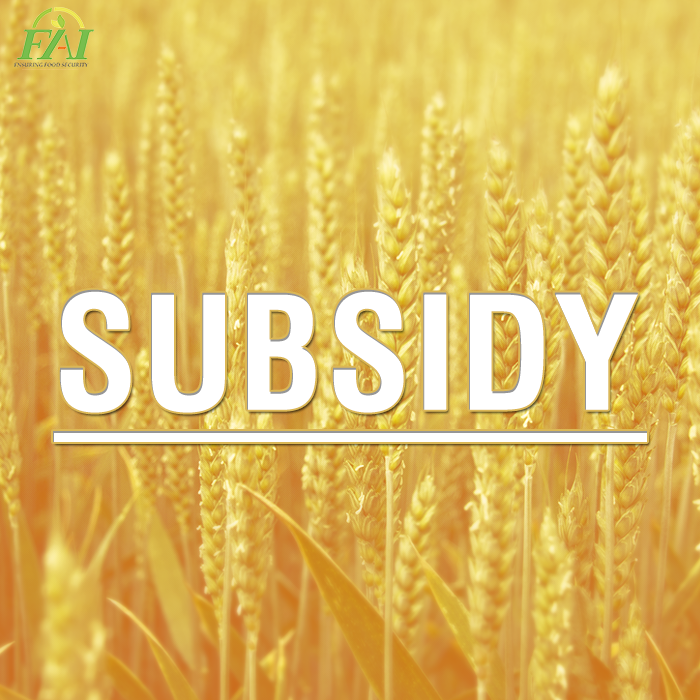 Post
Subsidy on different products should be fixed in a manner that the corrosponding retail prices encourage farmers to use fertilisers in balanced proportion.
5
Post
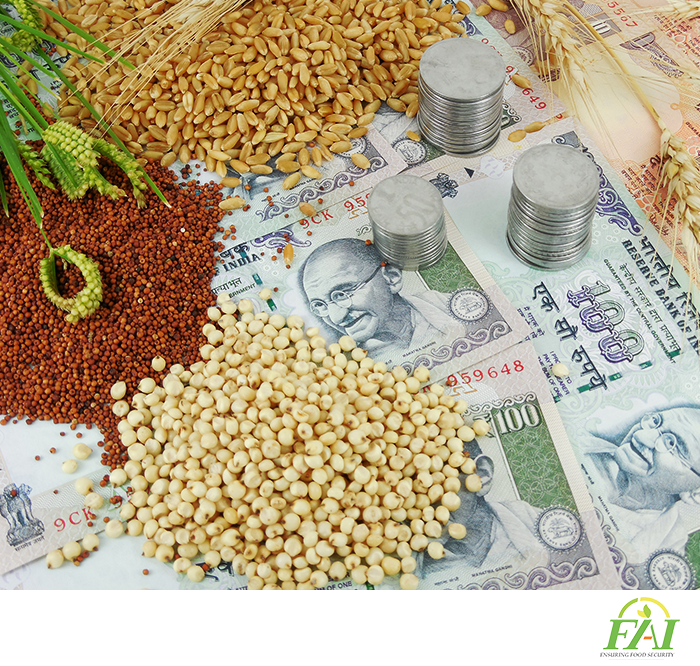 Government make inadequate provision of funds in annual budget. Payment of legitimate  dues of the industry is inordinately delayed. There is always cash flow problems . Industry borrows  money at high rate of interest. Many urea units are incurring losses and others may follow  soon.
6
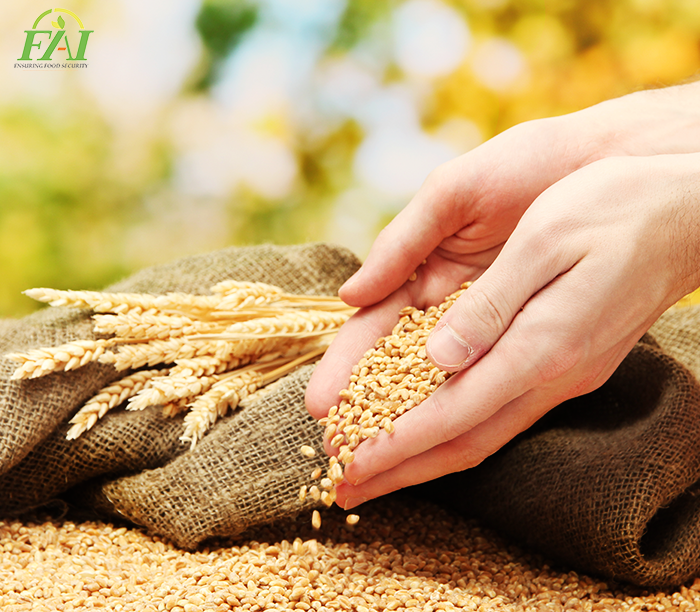 Post
Industry is moving towards sickness. Corrective measures to save this industry are urgently required. Adequate allocation of funds and timely payment of subsidy will help in ensuring viable operation of industry.
7